FacebookInstagramand Tiktok for Optimist Clubs
Dr. Danna Wren
Senior Director, Academic Technologies
Missouri Online
Facebook Groups
You can set up one for your club easily.  Target audience age – 35-44, but also popular with Gen X and older.  Easy to post info for parents.  

Example: Ashland Optimist Club
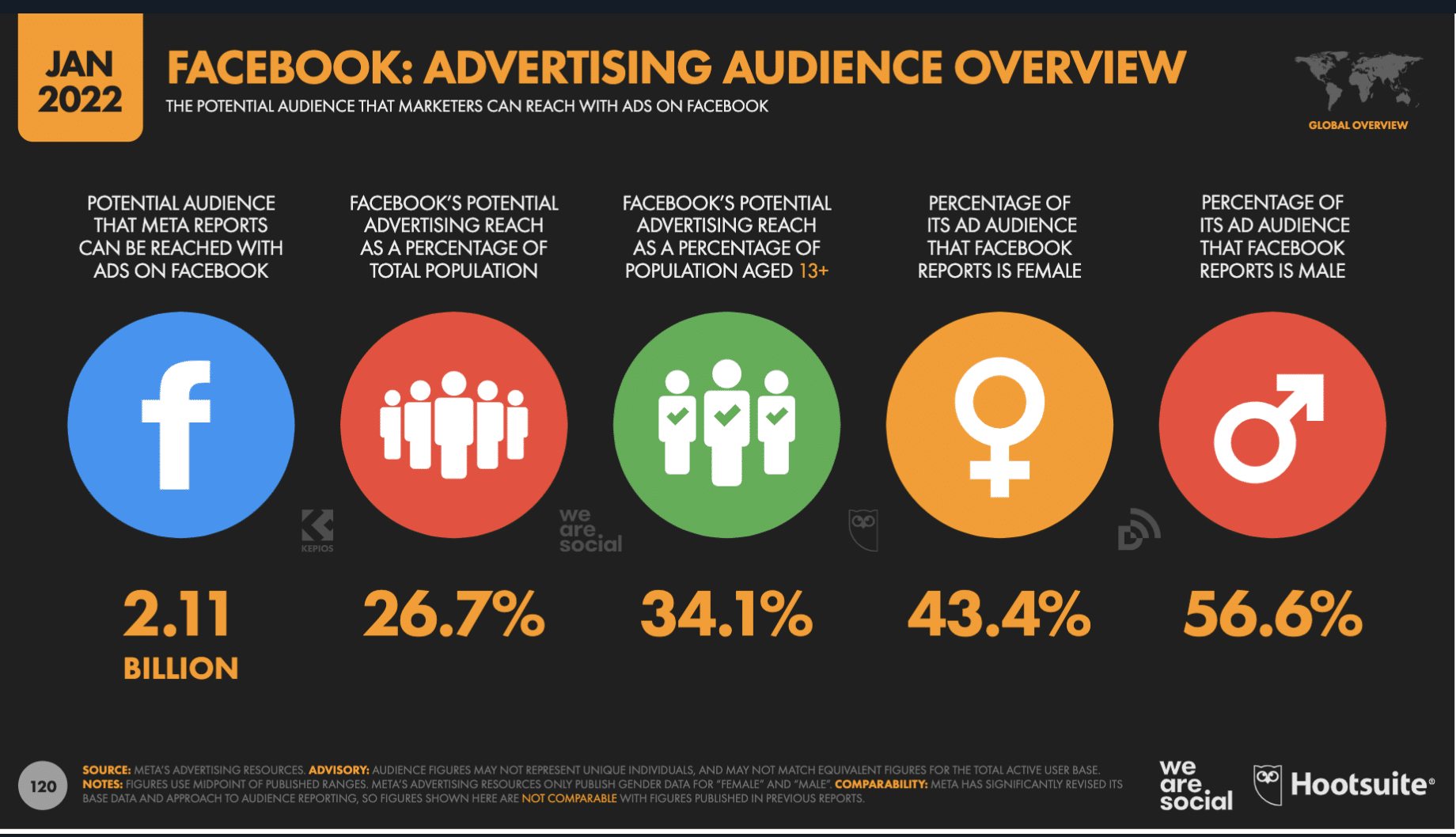 Club Facebook page
Tag a friend you miss from the club.
Post constant updates/photos
Share your favorite memory at the club
Share your favorite inspirational quotes.
Share an event idea poll.
Conversation/poll questions
 Did Carole Baskin kill her husband?
Can you guess which board members baby picture this is?
Netflix: what shows do you recommend?
Use Instagram/FB live.
Concerns for members/food delivery
Instagram
You can set up one for your club easily using your club Facebook account.  
There’s a significant overlap with Facebook, but it is more popular with younger audiences.  
Video is becoming more and more important.
Instagram
Members:
Favorite Optimist International Instagram
Post powerful and engaging photos that tell the story of your club’s impact on your community

For the club:
Create a club Instagram profile
Assign someone in your club to manage the page
Use hashtags to label your images
Post often, using photos of something that has happened previously as needed
Like or comment on any photos you see that are related to your cause or from a similar organization
Instagram/FB live Ideas
Do live drawings for gift baskets or silent auction items
Do behind the scenes tours
Step by step cooking/cocktails
Share secret talents
Member or board spotlights can be done live as well, engage members
Link these from your website as appropriate
TikTok
Newer, short video format
60% are between the ages of 16-24. 26% are between the ages 25-44. 80% are between the ages 16-34. 60% are between the ages of 16-246% are between the ages 25-44. 80% are between the ages 16-34. This data comes straight from TikTok.O
Tiktok
Maximum length of video is 3 minutes
Shorter is better
Same recommendations as Instagram/FB live
App will recommend new videos based on who you follow
Can create live in the platform, or upload .mp4 videos
Questions?